Ruleta
Bruce Kam Briones
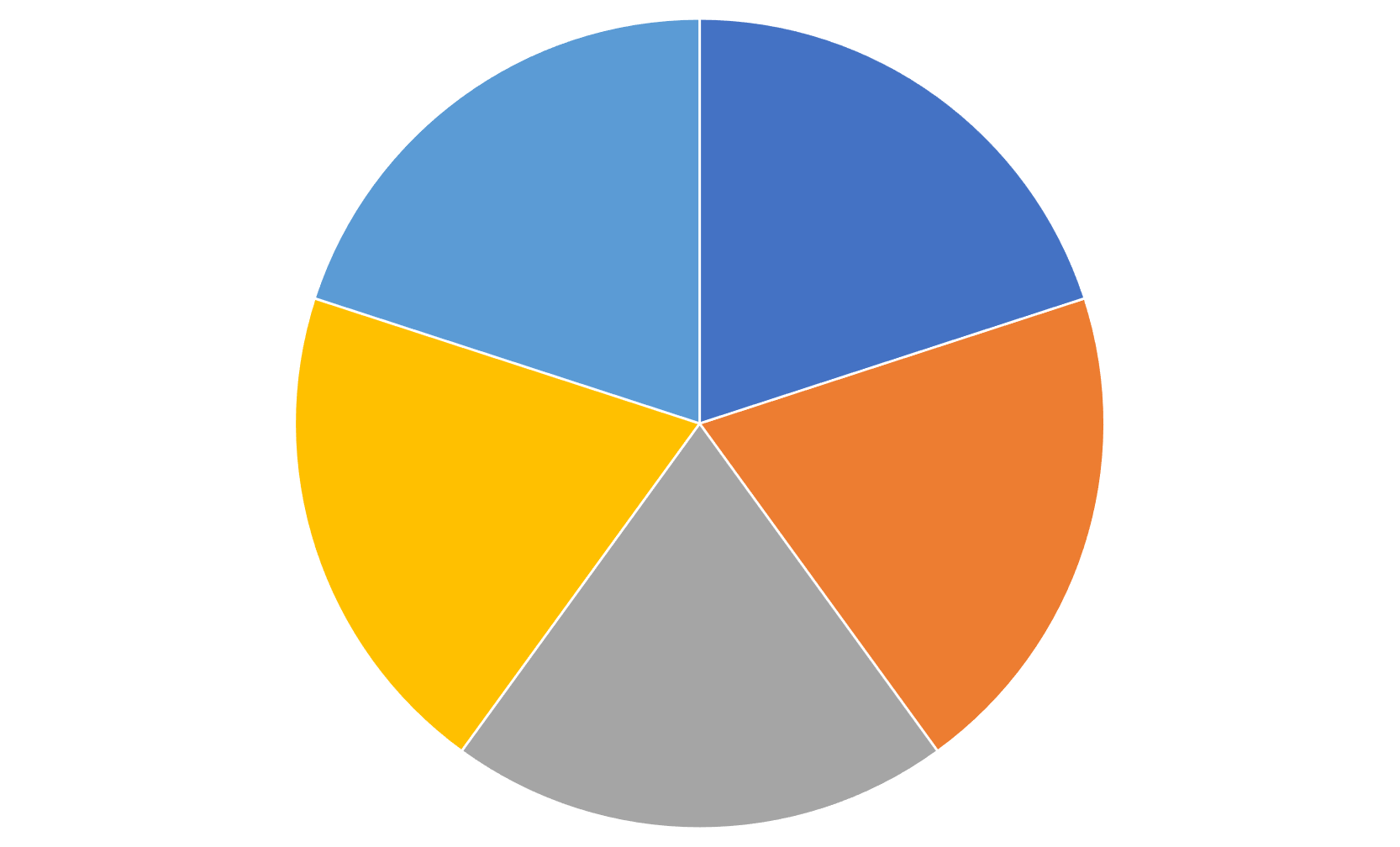 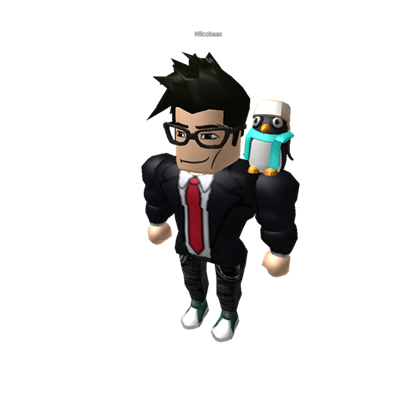 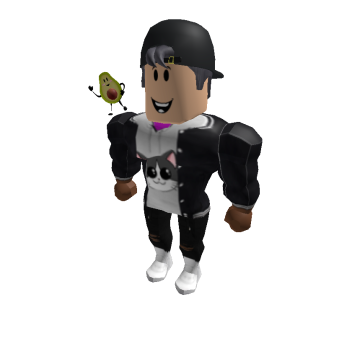 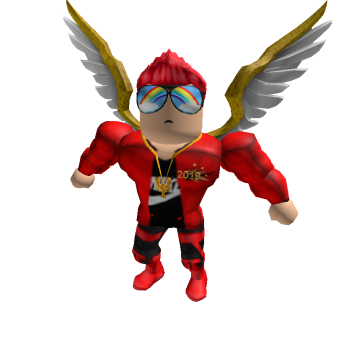 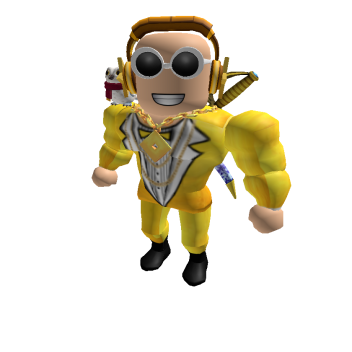 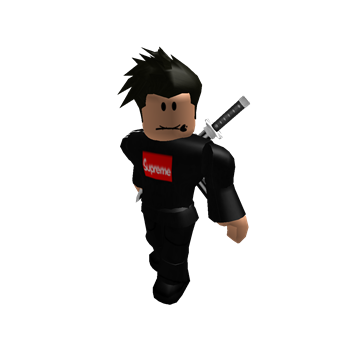 parar